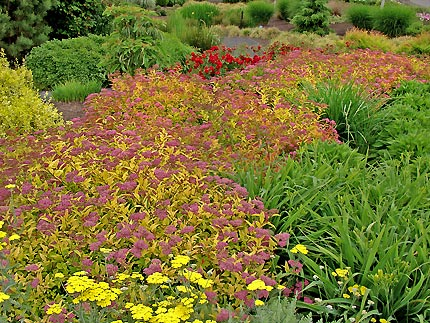 Shrubs
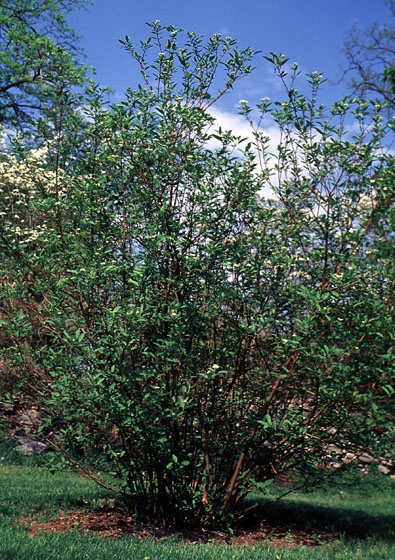 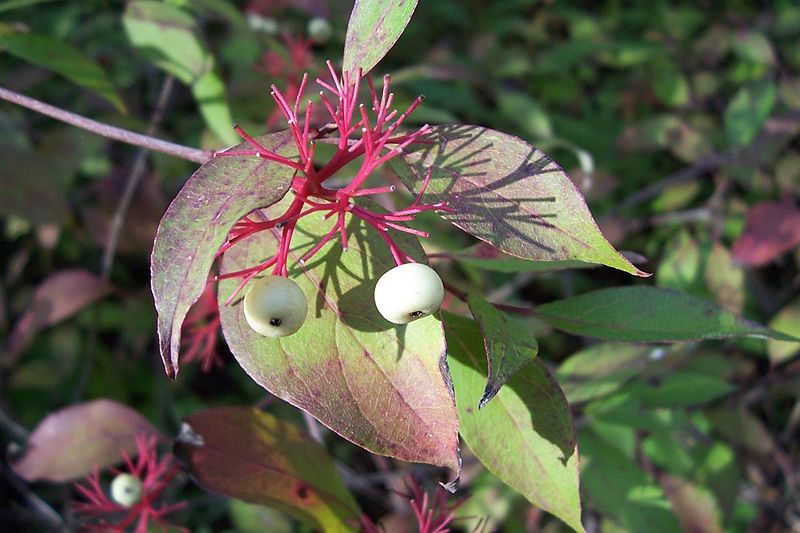 Red Osier Dogwood
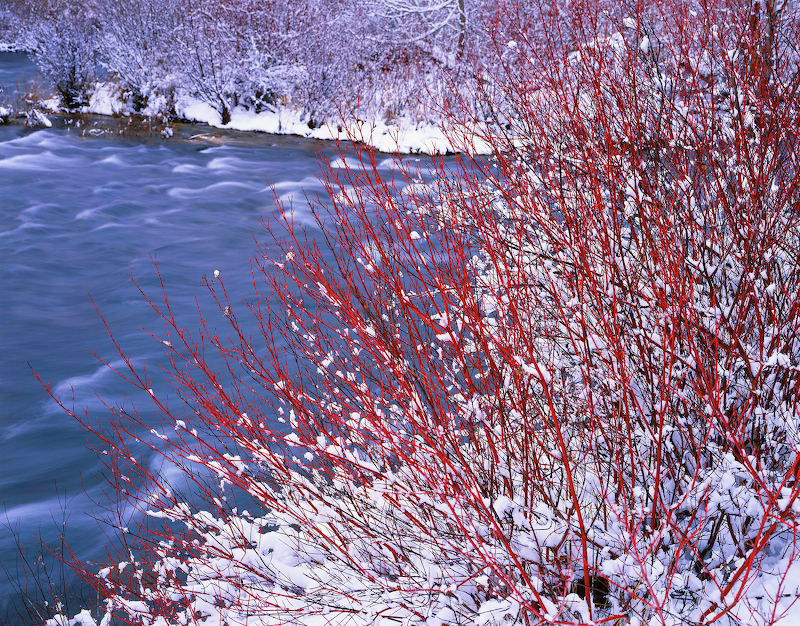 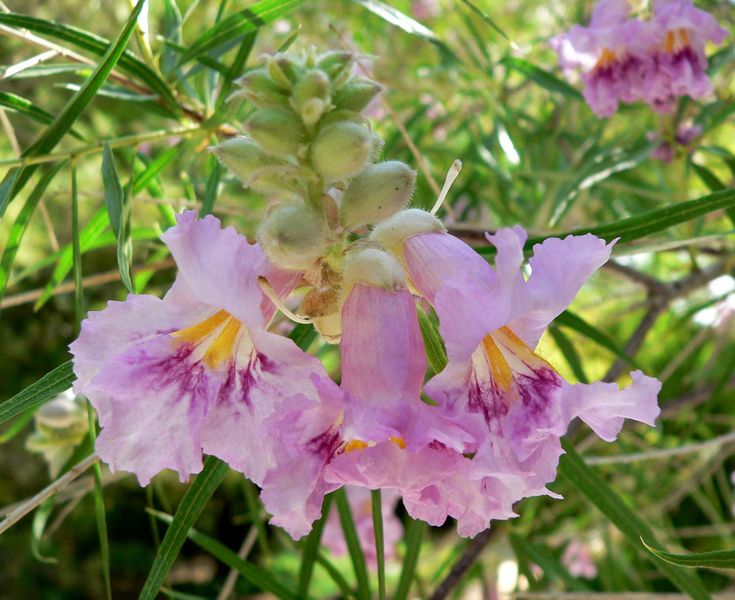 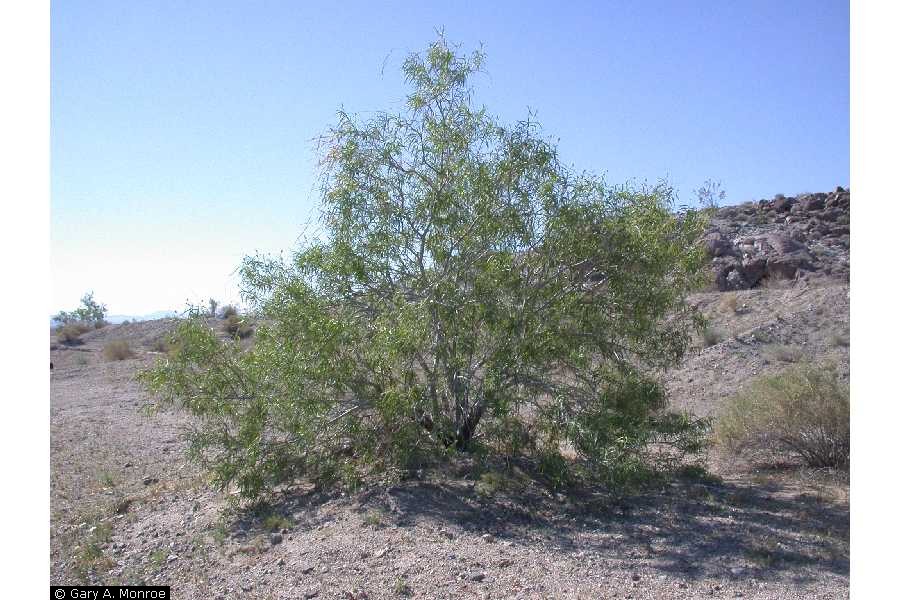 Desert Willow
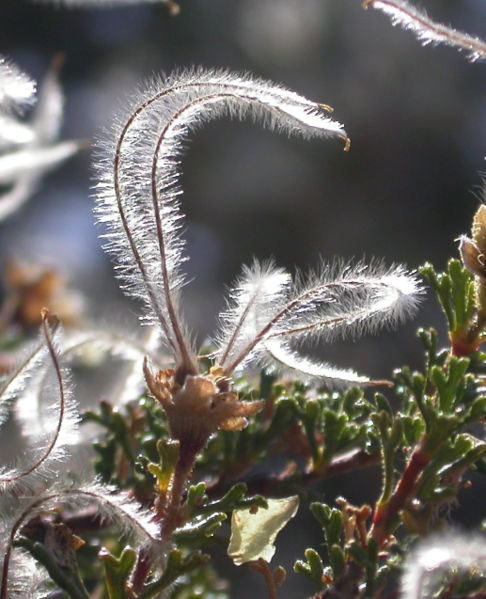 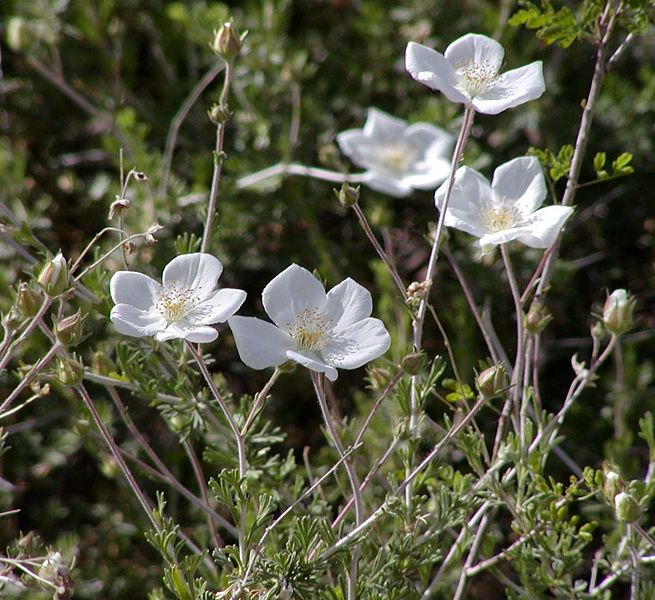 Apache Plume
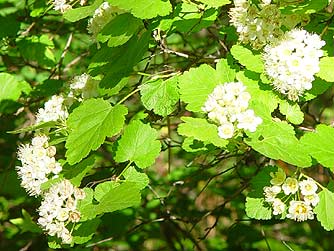 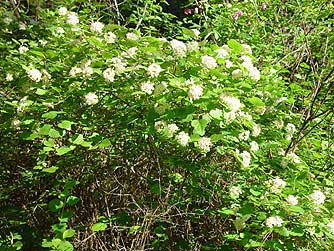 Mallow Ninebark
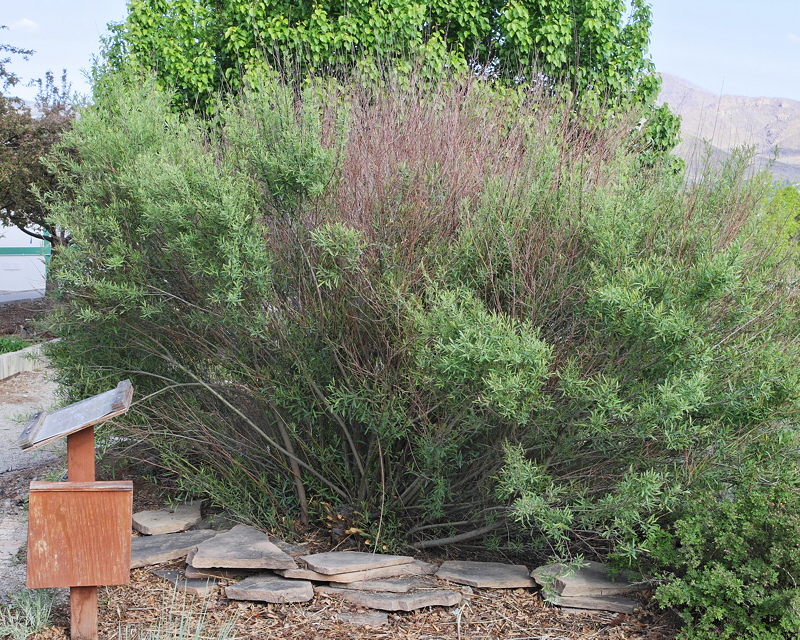 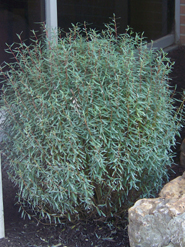 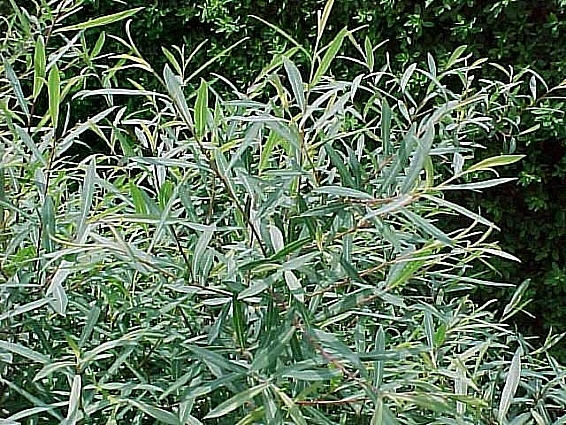 Arctic willow
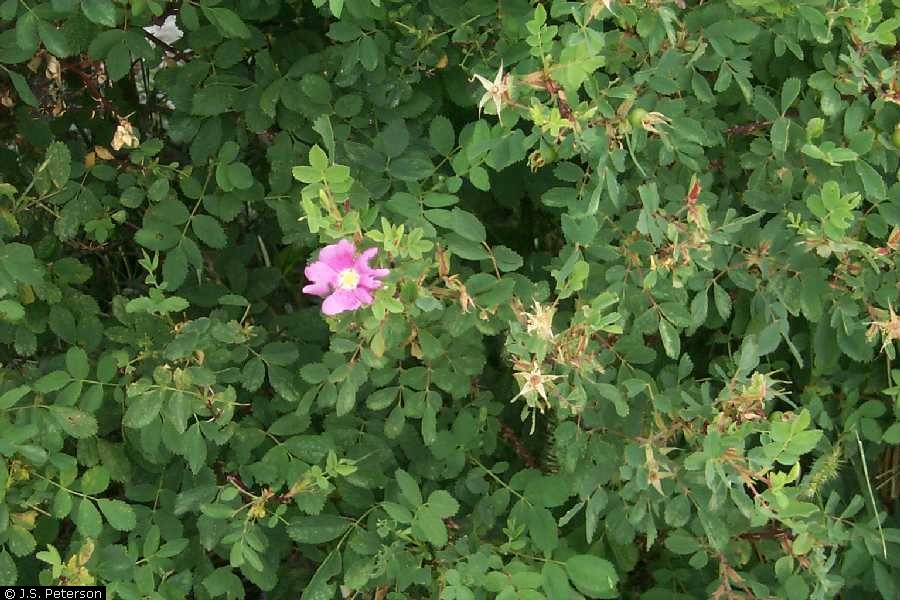 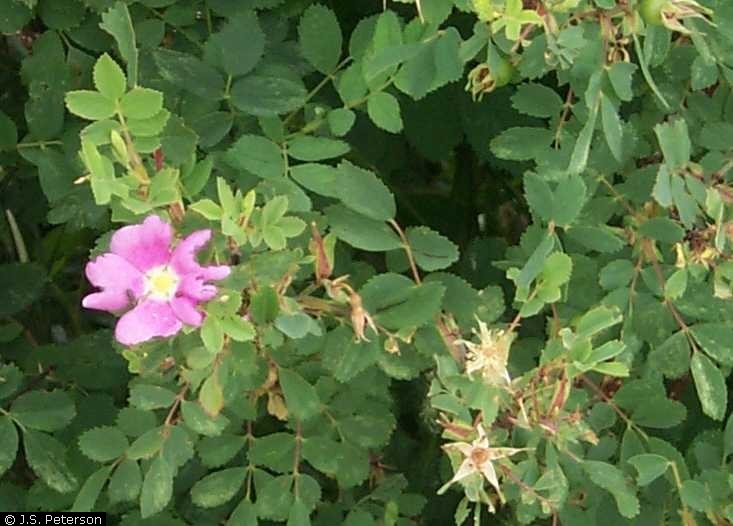 Woods rose
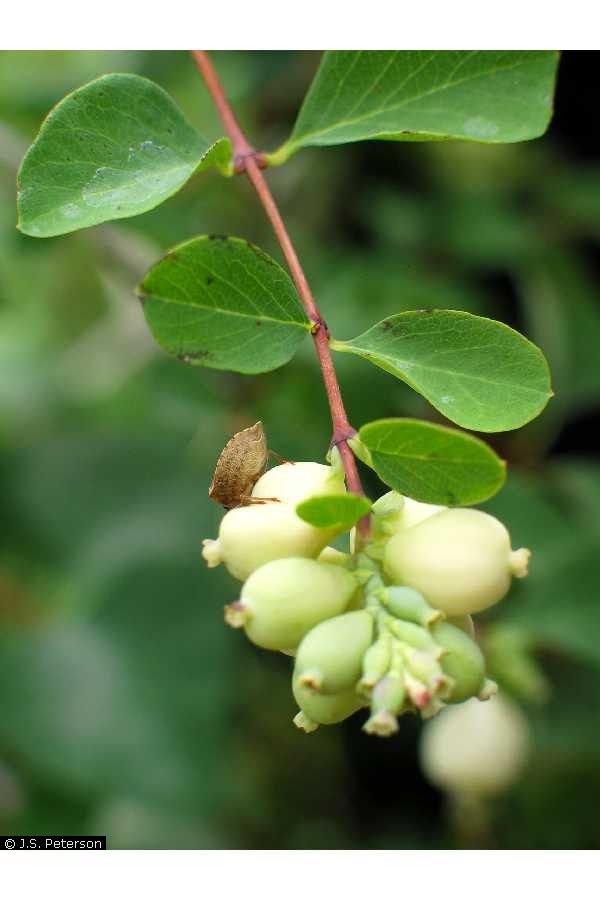 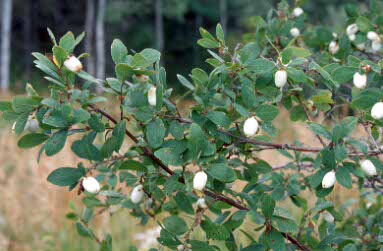 Snowberry
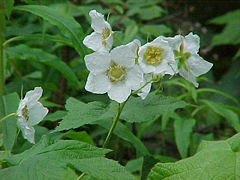 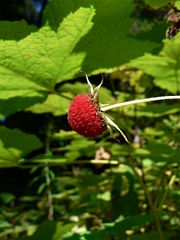 Thimbleberry
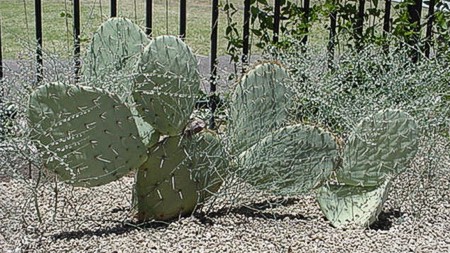 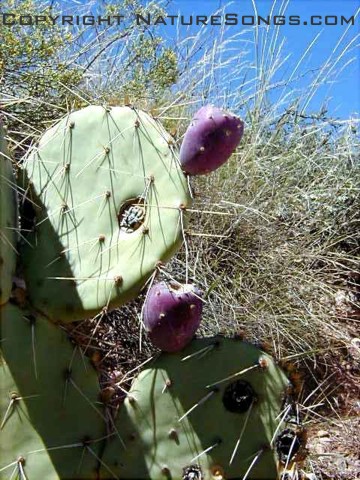 Pricklypear cactus
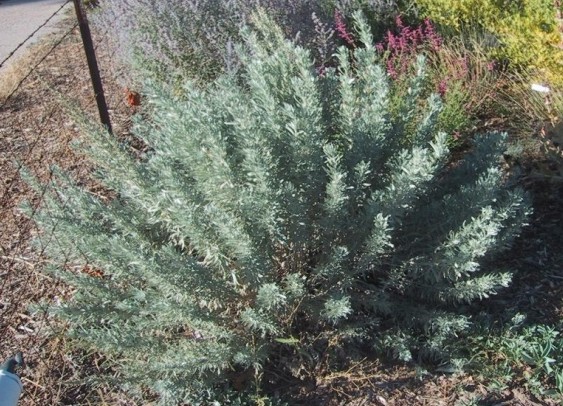 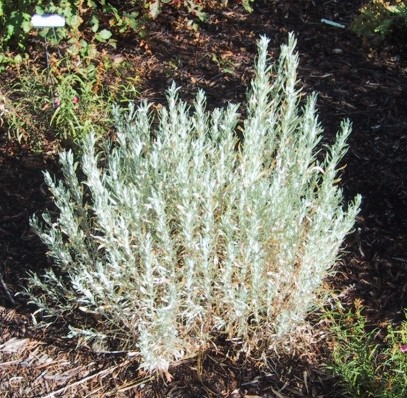 Silver Sage
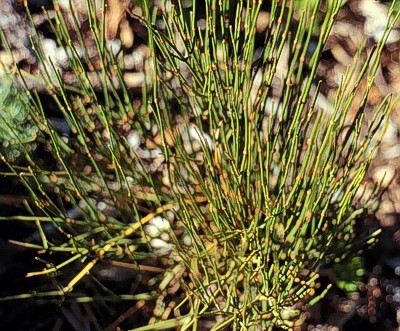 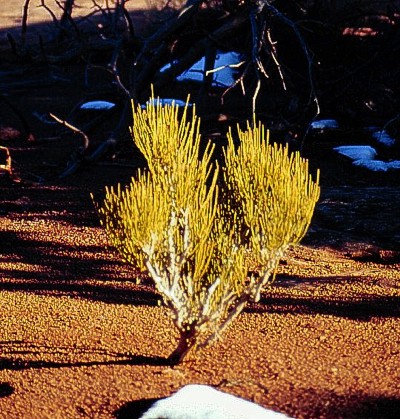 Mormon tea
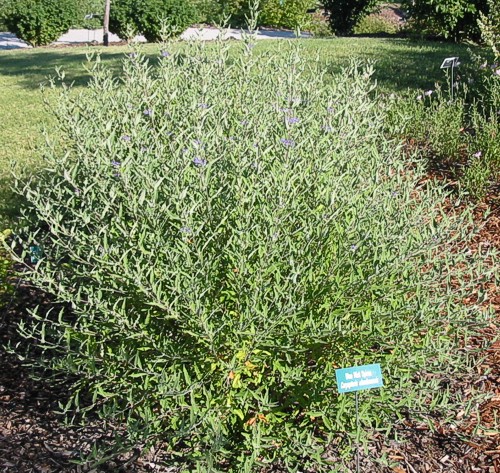 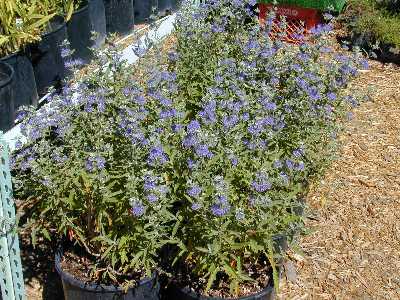 Blue Mist Spirea
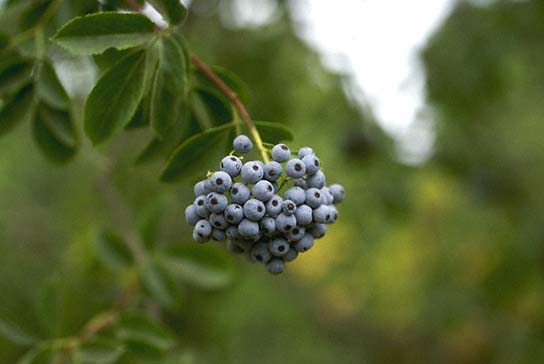 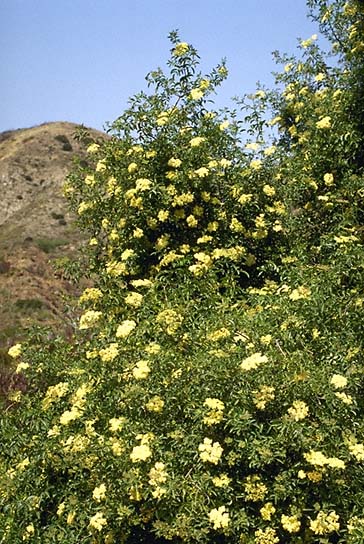 Blue Elderberry
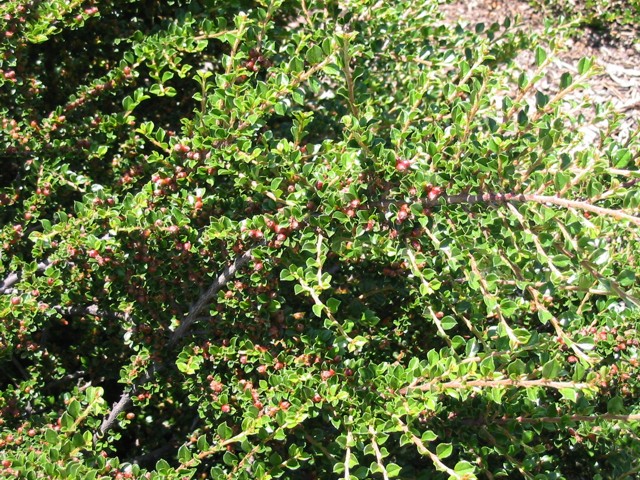 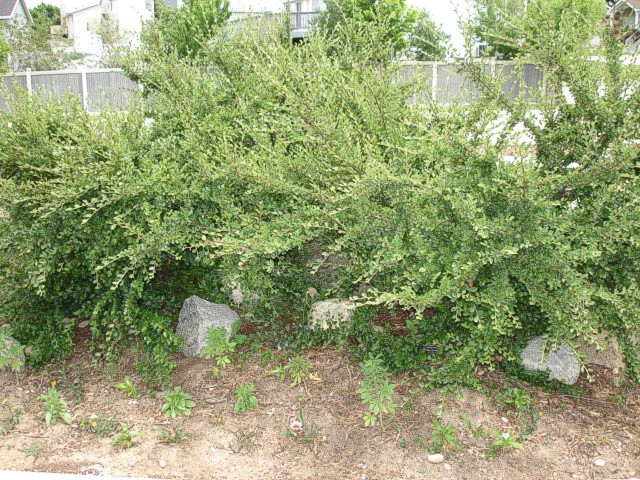 Cotoneaster